INSTITUTO DE DERECHO DE SEGUROS CALZDelimitaciÓn del riesgo, exclusiones de cobertura Y CADUCIDADES
POR MARIA FABIANA COMPIANI

			

 			29 de octubre de 2021
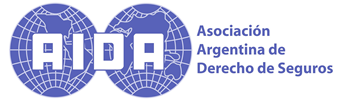 Causa Navarría (SCJMendoza, 01.07.2008, LA LEY 2009-A , 475, TR LALEY AR/JUR/4524/2008)
Es oponible al asegurado la cláusula de exclusión de cobertura en los casos de ebriedad del conductor, aun fuera del plazo contemplado en el art. 56 de la LS, pero dentro de un período razonable de haberse producido la prueba en el proceso penal —en el caso, se acreditó que el conductor conducía en estado de ebriedad al momento del siniestro—, pues se trata de una cláusula de exclusión del riesgo y no de caducidad, desde que de un modo descriptivo indica, ab initio, un riesgo no cubierto, colocándolo fuera del contrato.
Causa Flores (SCJMendoza, 01.07.2013, LA RCyS 2014-III, 197, TR LALEY AR/JUR/40581/2013
En una acción de daños, procede la exclusión de cobertura opuesta por la aseguradora citada en garantía en virtud de la negativa del asegurado a realizarse el test de alcoholemia al momento del siniestro, pues ello fue previsto en una de las cláusulas de la póliza contratada, la cual no resultó confusa, fue notificada correctamente por el asegurador y no se contrapone con la Ley de Defensa del Consumidor.
Implican una previsión legal o una manifestación de la voluntad negocial por la que el asegurador no toma a su cargo, no cubre, no garantiza, las consecuencias derivadas de de la realización del riesgo.

Las exclusiones de cobertura caracterizadas por describir las hipótesis o las circunstancias en que el siniestro se halla fuera de la garantía asegurativa, pueden ser de fuente normativa o convencional.
Las exclusiones de cobertura
Exclusiones de cobertura directas e implícitas
Las exclusiones de cobertura directas constituyen un elenco de indicaciones negativas, denominadas de no seguro (cónyuge y parientes  del asegurado en tercer grado de consanguinidad o afinidad).
En cambio, las implícitas son hipótesis que no integran la definición del riesgo asegurado, conforme las indicaciones positivas de cobertura previstas por el asegurador (ej., conductor no habilitado).
Exclusiones. Cont.
Cláusulas de exclusión de cobertura y la caducidad de la cobertura
Si bien ambos tipos de cláusulas producen esencialmente el mismo efecto -el asegurado no percibe la indemnización prometida por el asegurador- sus diferencias han sido remarcadas por la doctrina (Kemelmajer de Carlucci, A., "El silencio del asegurador frente a la denuncia del Siniestro", en la obra Barbato,N. (Coord), Derecho de Seguros, Hammurabi, Bs. As., 2001, pág. 184), partiendo de que las cláusulas de exclusión de cobertura no atribuyen derechos ni imponen obligaciones, su función consiste en describir el ámbito -dentro del cual el seguro brindará su amparo-, mientras que la caducidad de la cobertura importa una sanción ante el incumplimiento de una carga en cabeza del asegurado.
Cláusulas de exclusión de cobertura y la caducidad de la cobertura. Cont.
a) Las cláusulas de caducidad son sancionatorias, las de exclusión de cobertura, en cambio, son descriptivas de los supuestos que quedan excluidos de la cobertura.b) Las cláusulas de caducidad suponen una situación originariamente cubierta por el contrato; las de exclusión de cobertura, en cambio, colocan los supuestos descriptos fuera del contrato, desde el inicio de éste.c) Las cláusulas de caducidad quedan sujetas al régimen fijado para el incumplimiento de cada carga y, en general, al art. 36 de la Ley 17.418; las de exclusión de cobertura, en cambio, carecen de un tratamiento específico en le régimen legal.
Cláusulas de exclusión de cobertura y la caducidad de la cobertura. Cont.
d) El asegurador que alega el incumplimiento de la carga, causal de la caducidad de los derechos del asegurado, es quien debe probarla, en cambio, es el asegurado quien debe acreditar que el siniestro se ubica entre aquellos acontecimientos cubiertos por la aseguradora.e) La caducidad autoriza la rescisión del contrato, la exclusión de la cobertura, no.f) Mientras las causales de caducidad sólo son oponibles en el seguro contra la responsabilidad civil cuando son anteriores al siniestro, las causales de exclusión de cobertura por resultar del contenido del contrato son siempre oponibles a terceros.
Cláusulas de exclusión de cobertura y la caducidad de la cobertura. Cont.
Toda “exclusión de cobertura fundada en una conducta del asegurado” es una carga convencional y tiene su misma naturaleza jurídica (Soto, Héctor, “cargas convencionales” y “exclusiones de cobertura fundadas en una conducta del asegurado”, RCyS, número 9 de 2009, pág. 31/49).

En contra, Halperin, Isaac, Seguros, tomo I, pág. 382 y sgtes., Editorial Depalma. Segunda edición. Buenos Aires, mayo de 1983; y Stiglitz, Rubén S., Contrato de seguro, Pág. 116 y sgtes., Ediciones La Rocca, Bs.As., 1988, Donati, Antígono, Los Seguros Privados, pág. 280 y sgtes., Librería Bosch, Barcelona, 1960.
La delimitación del riesgo precede al nacimiento de los derechos y obligaciones de las partes. Comprende la individualización y determinación de la base del riesgo asegurado y la fijación de los límites económicos, como franquicias, descubiertos, sumas aseguradas. Hace al objeto del contrato. 
En cambio, las cláusulas limitativas, tanto las exonerativas (que eliminan totalmente la responsabilidad), como las limitativas propiamente dichas (sólo lo hacen parcialmente), evidencian el propósito de liberar o atenuar la responsabilidad del asegurador y, consecuentemente, del derecho a obtener la indemnidad por el asegurado o el pleno resarcimiento del daño, por el tercero. Se aplica en la etapa de los efectos del contrato.
Distinción entre cláusula limitativa y delimitadora del riesgo asegurado
Distinción entre cláusula limitativa y delimitadora del riesgo asegurado. Cont.
Esta distinción no es menor. Las cláusulas limitativas de responsabilidad pueden ser declaradas abusivas, en tanto importan un desequilibrio significativo en perjuicio del asegurado consumidor.
En cambio, no correspondería tal declaración por exclusiones o límites de cobertura, que integran el objeto del contrato y, por ende, fueron originadas en la materia negocial entre las partes que contratan.
La delimitación del riesgo integra el objeto del contrato y, por tanto, no podría ser considerada como cláusula abusiva, ya que son las partes quienes acuerdan sobre el objeto de la contratación.
Por ej., no podría considerarse abusiva la cláusula por la que en el seguro automotor se cubre sólo la responsabilidad civil hacia terceros y no contra todo riesgo (Vazquez Ferreyra).
Delimitación del riesgo y cláusula abusiva
Delimitación del riesgo y cláusula abusiva. Cont.
Nulidad de los límites del Mercosur
“…la disposición citada excluye de la cobertura de riesgos de la Póliza del Mercosur, a los daños que sufrieran las personas transportadas en el vehículo. Cabe tener presente que tales disposiciones no constituyen una limitación de responsabilidad, sino que importan una extensión de la cobertura contratada en el país, que opera de forma automática en las condiciones y con el alcance establecidos por el acuerdo internacional. Que el a quo prescindió de dicha normativa con solo apoyo en circunstancias fácticas y de derecho común, lo que importa desconocimiento de los compromisos asumidos por el país en el ámbito del Mercosur, a la vez que coloca a las compañías aseguradoras de la República Argentina en desigualdad de condiciones respecto de las domiciliadas en otros estados parte, contraviniendo de tal modo los propios objetivos de las resoluciones adoptadas por el Grupo Mercado Común del Mercosur…” (voto de la Dra. Highton de Nolasco, CSJN, 04.09.12, Fernández, Liliana Mónica y ots. c/ Bonavera, Walter Oscar y ots. s/ daños y perjuicios”, La Ley online, AR/JUR/52357/2012).
Exclusiones de cobertura. Límites
Exclusiones de cobertura. Precisión
“La cláusula que exige como condición para hacer operativa la cobertura del seguro que se identifique al otro automotor interviniente en el siniestro no puede invocarse para liberar de responsabilidad al asegurador, dado que se trata de una disposición inserta en un contrato de adhesión que desnaturaliza o limita en forma abusiva la responsabilidad por daños -art. 37, ley 24.240, debiendo tenérsela por no convenida”.
Exclusión carente de razonabilidad
CNComercial, sala C, 16/10/2001, ”Villalba, Gladys I. c. Vanguardia Cía. de Seguros”, LA LEY 2001-F, 671 - JA 2002-II, 807 - DJ 2001-3, 758.
La oponibilidad en el SRC
La indemnidad no es ilimitada, sino que la misma compromete al asegurador “en la medida del seguro”, es decir, de acuerdo a la delimitación de la cobertura, la existencia de franquicia, descubierto obligatorio, suma asegurada y demás limitaciones del contrato y resulta oponible al tercero, como defensas nacidas antes del siniestro (art. 118 LS).
La decisión rectora de la CSJN en “Buffoni”
“…sin perjuicio de señalar que el acceso a una reparación integral de los daños sufridos por las víctimas de accidentes de tránsito constituye un principio constitucional que debe ser tutelado, y que esta Corte Suprema ha reforzado toda interpretación conducente a su plena satisfacción, ello no implica desconocer que el contrato de seguro rige la relación jurídica entre los otorgantes (arts. 1137 y 1197 del Código Civil) y los damnificados revisten la condición de terceros frente a los mismos porque no participaron de su realización, por lo que si desean invocarlo deben circunscribirse a sus términos”.
La decisión rectora de la CSJN. Cont.
“…la función social que debe cumplir el seguro no implica, empero, que deban repararse todos los daños producidos al tercero víctima sin consideración a las pautas del contrato que se invoca, máxime cuando no podía pasar inadvertido para los damnificados que estaban viajando en un lugar no habilitado para el transporte de personas y que de tal modo podían contribuir, como efectivamente ocurrió, al resultado dañoso cuya reparación reclaman”.
La decisión rectora de la CSJN. Cont.
“…la oponibilidad de las cláusulas contractuales ha sido el criterio adoptado por el tribunal en los supuestos de contratos de seguro del transporte público automotor” (Fallos: 329:3054 y 3488; 331:379, y causas O.166. XLIII. “Obarrio, María Pía c. Micrómnibus Norte S.A. y otros” y G.327.XLIII. “Gauna, Agustín y su acumulado c. La Economía Comercial S.A. de Seguros Generales y otro”, sentencias del 04/03/2008)” (CSJN, 08.04.14, “Buffoni, Osvaldo O. c. Castro, Ramiro M. s/ daños y perjuicios, publicado: SJA 14/05/2014, 38; SJA 2014/05/14-38; JA 2014-II, 746; ABELEDO PERROT Nº: AR/JUR/6035/2014.
La decisión rectora de la CSJN. Cont.
Además la CSJN se refirió a la prelación normativa de las leyes de Seguros y Defensa de los Consumidores y Usuarios, aclarando “que no obsta a lo dicho la modificación introducida por la ley 26.361 a la Ley de Defensa del Consumidor, pues esta Corte ha considerado que una ley general posterior no deroga ni modifica, implícita o tácitamente, la ley especial anterior, tal como ocurre en el caso de la singularidad del régimen de los contratos de seguro (M.1319.XLIV “Martínez de Costa, María Esther c. Vallejos, Hugo Manuel y otros s/ daños y perjuicios”, fallada el 09/12/2009)” .
Si ha mediado relación causal entre la exclusión de cobertura y el siniestro (Barbato).

Si la exclusión de cobertura resulta razonable (Stiglitz).
Exclusiones y relación causal
La exclusión de cobertura sólo se hace operativa:
Exclusiones y relación causal. Cont.
Resulta improcedente la exclusión de cobertura invocada por la compañía de seguros demandada argumentando un uso comercial del rodado asegurado, como "remise", toda vez que se encuentra acreditado que el accidente en que se destruyó el rodado se produjo cuando era utilizado con fines particulares.
Cámara Nacional de Apelaciones en lo Comercial, sala C •  17/04/2006 •  Obrizzo, Amanda B. c. Provincia Seguros S.A. •  LA LEY 2006-D, 644
Exclusiones y relación causal. Cont.
"Al desestimarse las excepciones de exclusión de cobertura cuyos presupuestos de hecho se hallan configurados por conductas ilícitas, el asegurador debe afrontar el pago de siniestros que constituyen la realización de un riesgo (objeto del contrato) ilícito y, por tanto, excluidos de cobertura por cláusulas expresas o directas y, por ello, de aplicación automática y por el que obviamente no percibió prima alguna“ (“La inaplicabilidad del análisis de la relación causal a las exclusiones de cobertura fundadas en actos ilícitos del asegurado”, Stiglitz, Rubén S., LA LEY 21/09/2010, 1).
Licencia de conducir y buena fe?
El hecho de que el asegurado tuviera vencida su licencia de conducir al colisionar con otro rodado no exime de responsabilidad a la aseguradora por cuanto, al haber aceptado como asegurado a una persona que carecía de habilitación vigente para conducir, aquélla no puede luego negarse a cubrir el siniestro alegando el incumplimiento de dicho requisito, pues tal proceder resulta contrario a la buena fe contractual (Tribunal Colegiado de Responsabilidad Extracontractual Nro. 2 de Rosario, Carmona, Sabrina C. c. Perego, Patricia, 16/02/2006, con nota de Gonzalo Peñalba Pinto 2006 LLLitoral 2006 (junio), 592, AR/JUR/731/2006).
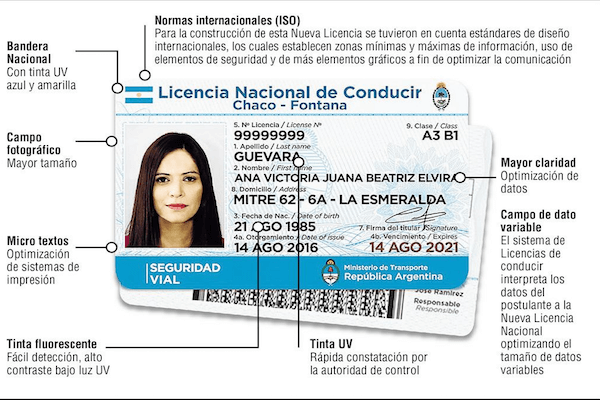 Exclusiones. Carga de la prueba
La exclusión debe ser alegada por el asegurador como defensa y, por tanto, la carga probatoria recae sobre él (art. 377 del CPCCN).
NECESIDAD DEL PRONUNCIAMIENTO
La aseguradora citada en garantía no puede pretender la exclusión de la cobertura argumentando el dolo del asegurado en la denuncia del siniestro por no mencionar su estado de ebriedad, pues, debió pronunciarse acerca del derecho de aquél dentro del plazo de treinta días previsto por el art. 56 de la ley 17.418 (Adla, XXVII-B, 1677) y no luego de transcurridos más de dos años del momento en que se produjo el accidente, como lo hizo (CNCivil, sala L, 24/04/2006, Szwarc, Mario c. Bombicino, José L., DJ 30/08/2006, 1273).
EXCEPCION A LA LIBERACIÓN DEL ASEGURADOR
La parte final del art. 70 LS consagra una excepción al principio de que el asegurador queda liberado de responsabilidad por culpa grave o dolo del asegurado: cuando los actos han sido cometidos para precaver el siniestro o atenuar sus consecuencias o por un deber de humanidad generalmente aceptado (conductas obligadas por una solidaridad elemental).
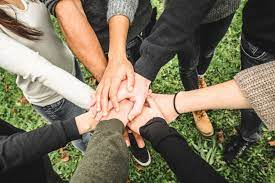 EN CONTRA, BARBATO
Como se trata de una hipótesis que se encuentra fuera de la relación contractual, ya por haber sido excluida de ella, o por no habérsela incluido nunca, no puede hablarse siquiera de asegurado y asegurador, en consecuencia, el art. 56 no se aplica por ausencia de un presupuesto fáctico esencial.
Agrega que ello se funda, asimismo, en la interpretación sistemática del Derecho: si el silencio del asegurador bastara se pondría a cargo de éste una obligación que nunca asumió, configurándose un supuesto de obligación sin causa, en violación al art. 499 del Código Civil. ("Exclusiones a la cobertura en el contrato de seguros, ED 136-556).
LA JURISPRUDENCIA
CNCivil, sala E, 25/07/2008, Vera, Guillermo Oscar c. Glizt, Brian Alejandro y otros, DJ 2008-II, 2423, “Corresponde hacer lugar a la excepción de falta de legitimación pasiva opuesta por la citada en garantía en tanto el contrato de seguro convenido entre ésta y el asegurado establece la exclusión de cobertura cuando el vehículo utilizado como remise fuera conducido por una persona que careciera de registro profesional habilitante para conducir tal categoría de vehículos, sin que la omisión de la aseguradora de manifestarse por el rechazo de la cobertura dentro de los 30 días desde la denuncia del siniestro -art. 56, ley 17.418- pueda llevarla a responder por un riesgo no asegurado”.
Renuncia tácita a invocar la exclusión de cobertura
Es factible que el asegurador renuncie tácitamente a invocar una exclusión de cobertura (por ej. Si deja transcurrir el plazo del art. 56 LS), o
si provee la defensa en sede penal (CNCiv., sala F, 11.11.91, “Estevarena Mignanne de González, María c/ Asisa S.A. y ots., ED 148-130; SCJMendoza, sala I, “San Cristobal SMSG en Maradona Jorge c/ Gladys García Baigorria de Zabala”, JA 1995-I, 638).
Excepción: incumplimiento malicioso del asegurado.
“Si la información complementaria brindada por el asegurado con motivo del requerimiento que la compañía aseguradora le efectuara resulta falsa -en el caso, se adjuntó fotocopia del carnet de conducir con su fecha adulterada-, no puede decirse que la carga del asegurado se encuentra cumplida a los fines de que la compañía lo cubra en la acción de daños y perjuicios que se le entabla con motivo de un accidente de tránsito” (CACiv. y Com. Mar del Plata, sala II, 15/03/2005, “Blache c. Murriles, LLBA2005 (octubre), 1120).
La Resol 385/2018 SSN Pautas mínimas SRC
3.ExclusionesdeCobertura:
3.1. Conforme lo establecido en el Reglamento General de la Actividad Aseguradora, las exclusiones de cobertura y los bienes excluidos por la misma, deberán encontrarse detallados en el ANEXO I de la póliza, como así también dentro de las condiciones contractuales.3.2. No podrán establecerse como exclusiones de cobertura las cargas que se impongan al Asegurado conforme a la política de suscripción del Asegurador, las que deberán figurar bajo el título de "Cargas al Asegurado (Artículo 36 - Ley N° 17.418)".3.3. Las exclusiones deben guardar relación con el riesgo cubierto.3.4. Salvo para el caso de acaecimiento del siniestro por hechos de guerra civil o internacional,guerrilla, rebelión, sedición o motín y terrorismo, queda prohibida la inversión de la carga de la prueba a favor de la Aseguradora.
3.5. Se podrá excluir la Responsabilidad Civil que surja del Artículo 1710 del Código Civil y Comercial de la Nación.
CNCiv., Sala L, 07.07.21, TR LALEY AR/JUR/103629/2021
La “presunción de ebriedad” del conductor contenida en la póliza por la mera negativa a la detección de alcoholemia es una estipulación ilícita por contravenir los principios generales de la ley en materia de carga de la prueba. Y es irrazonable, porque no responde a necesidades técnicas del seguro de responsabilidad civil automotor sino a una comodidad o descarga probatoria del asegurador en perjuicio del asegurado y los terceros damnificados. 
2 - Colocar a la víctima fuera de la cobertura obligatoria por el mero hecho de la negativa a hacerse el test de alcoholemia es irrazonable y no responde a necesidades técnicas del seguro, sino a una comodidad ilícita y excesivamente favorable de las aseguradoras. Les evita la demostración del estado de ebriedad y traslada irrazonablemente la carga de la contraprueba a la víctima; es una inversión de la carga probatoria. Constituye un ilegal traslado de esta última, toda vez que a través de estipulaciones contractuales admitidas por un ente regulador del Poder Ejecutivo —que no regula adecuadamente— se modifica el sistema de cargas probatorias de los códigos procesales. Es regla que el demandado, el excepcionante, debe demostrar los presupuestos de hecho de su defensa o excepción. 
3 - No está claramente demostrada una injustificada negativa a la extracción de sangre y, en lo fundamental, no está demostrado algún grado de intoxicación del conductor. Que es, en realidad, lo que —estando a los términos de la póliza— excluiría la cobertura.
Espacio para preguntas
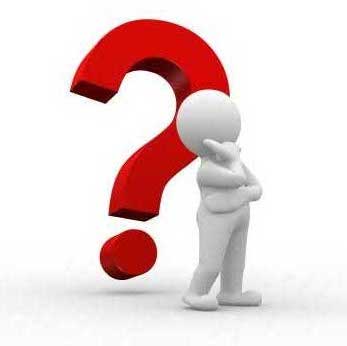 Fin
Muchas gracias